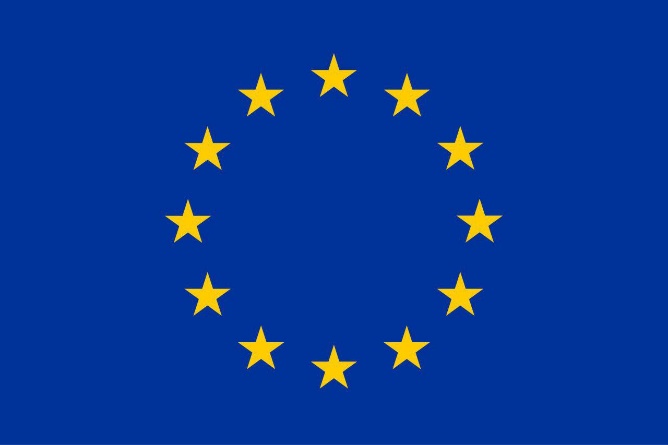 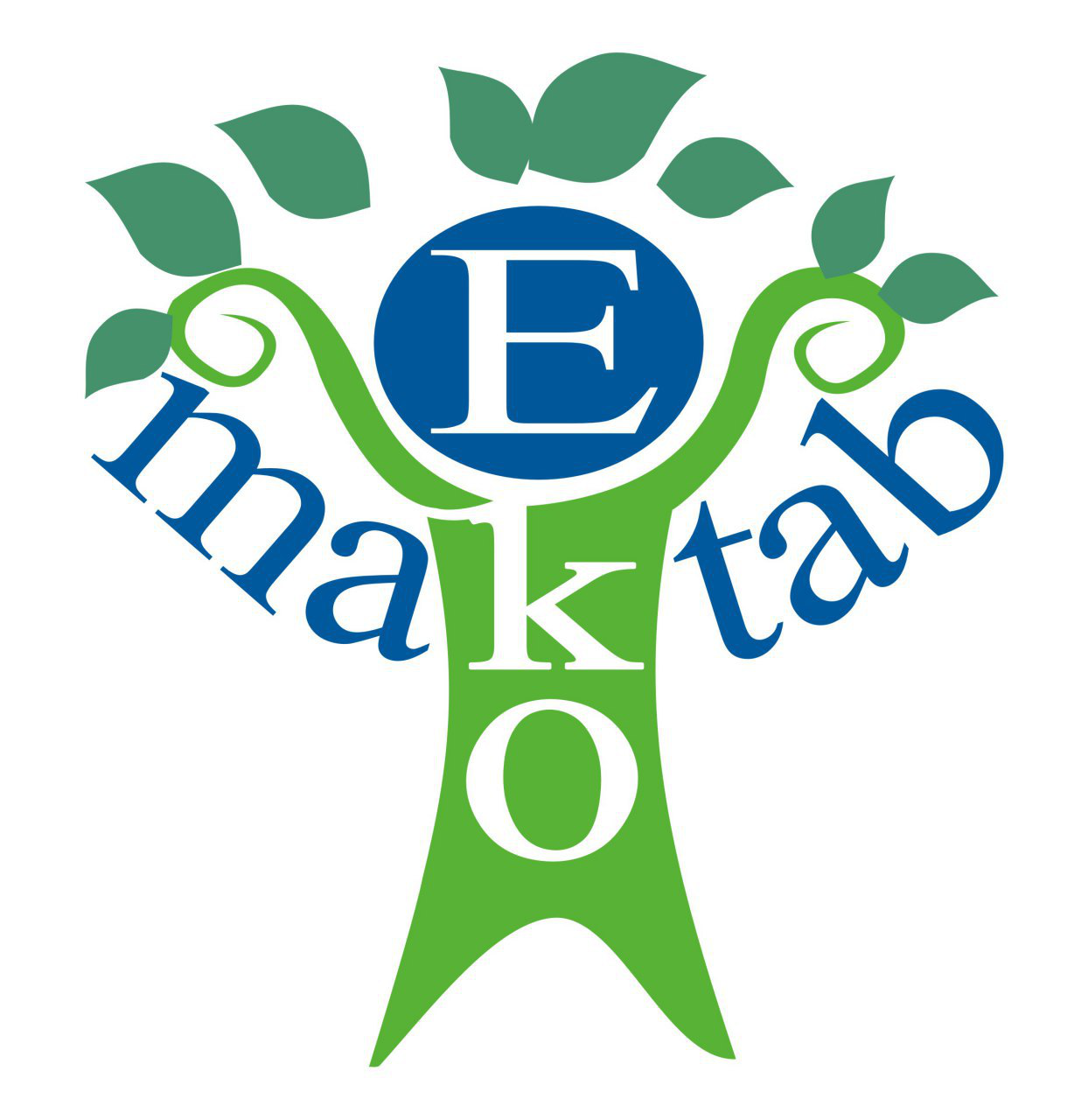 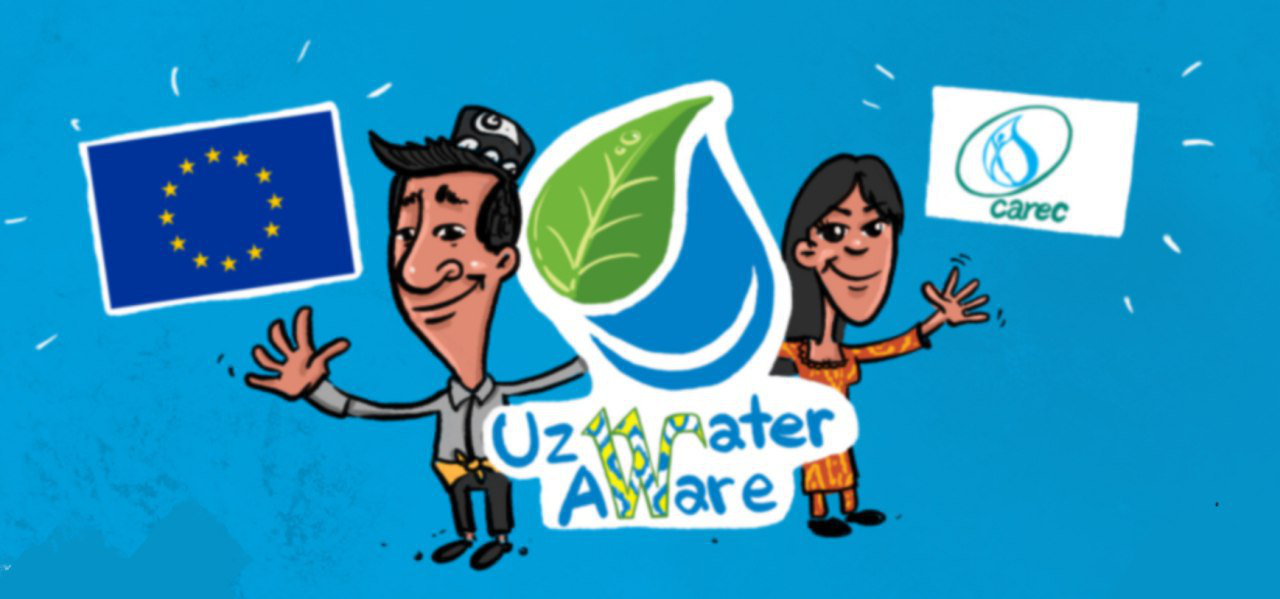 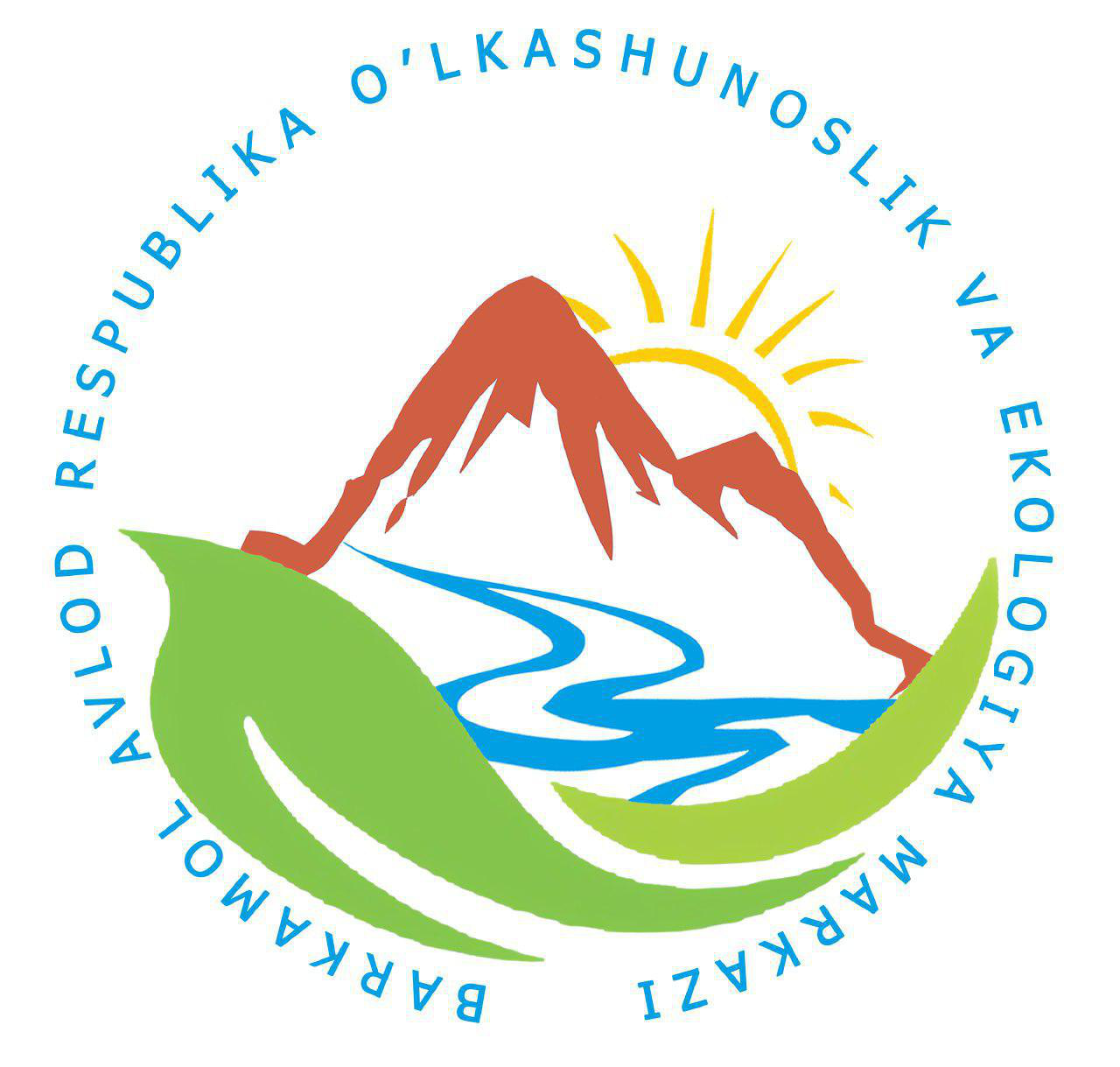 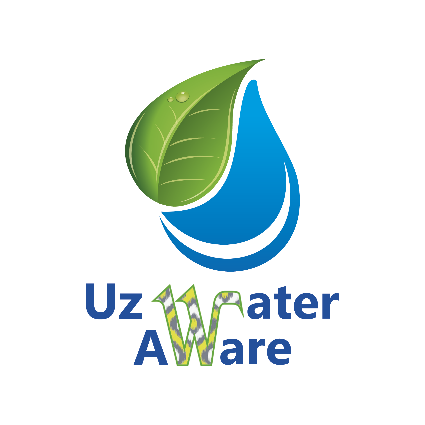 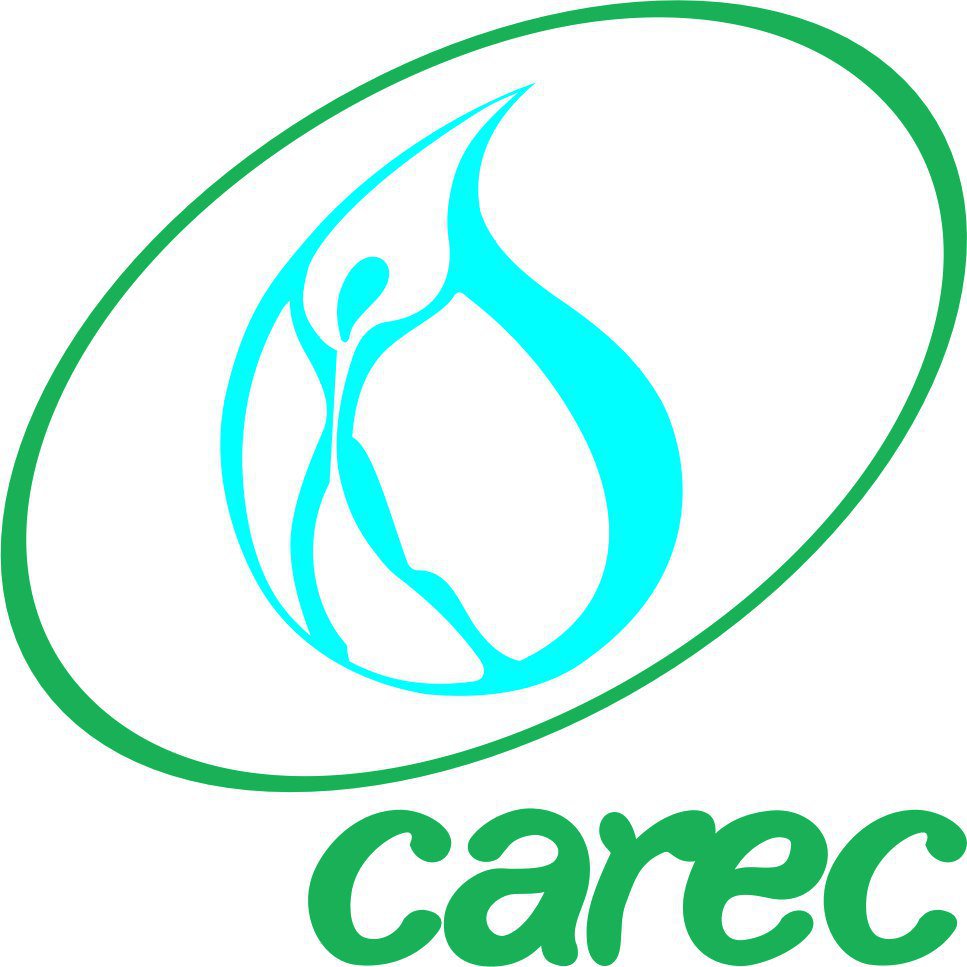 SUVNING  XUSUSIYATLARI
Suv  mavzusiga  bag‘ishlangan  darslar
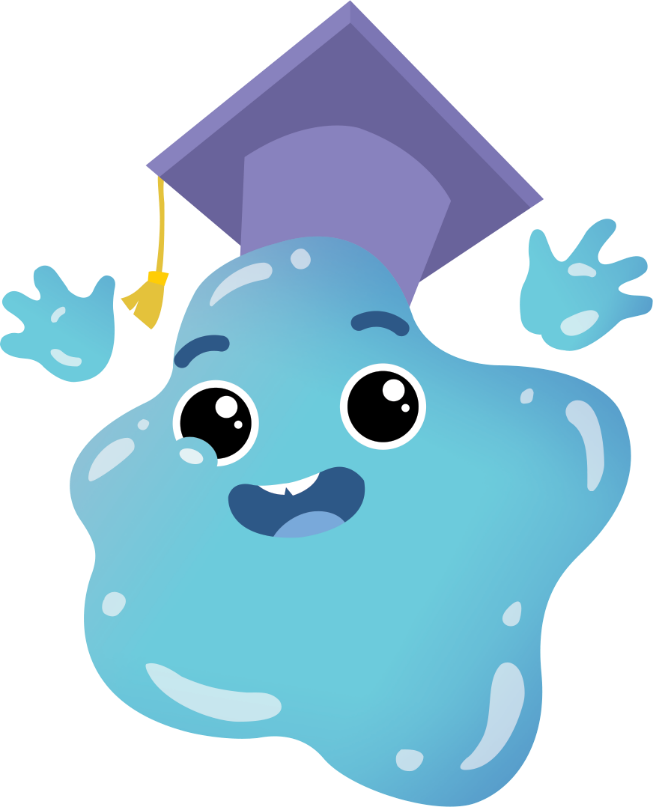 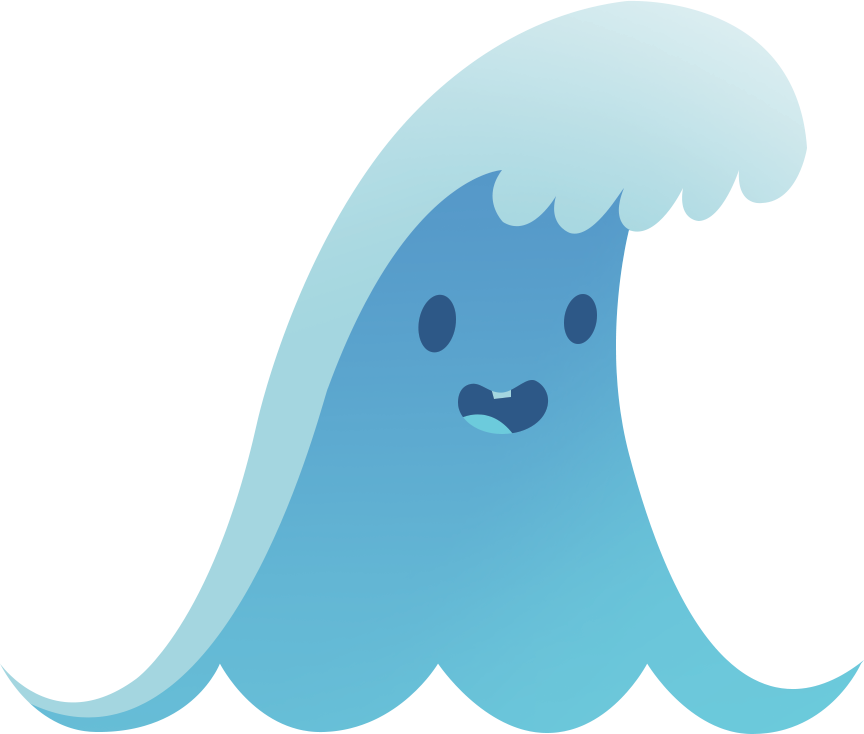 #suvnihurmatlang   #уважайтеводу   #respectwater

Ushbu taqdimot Markaziy Osiyo mintaqaviy ekologiya markazining UzWaterAware loyihasi doirasida Yevropa Ittifoqining moliyaviy ko‘magi ostida tayyorlan. Taqdimotda Yevropa Ittifoqining nuqtai nazari aks ettirilmagan, unda ifodalangan materiallar mazmuni uchun «Ekomaktab» NNT mas’uldir
ASSALOM, BOLALAR! 
MEN TOMCHIVOYMAN.
BIZ  SUV  HAQIDA 
MA’LUMOTLARGA  QIZIQAMIZ.
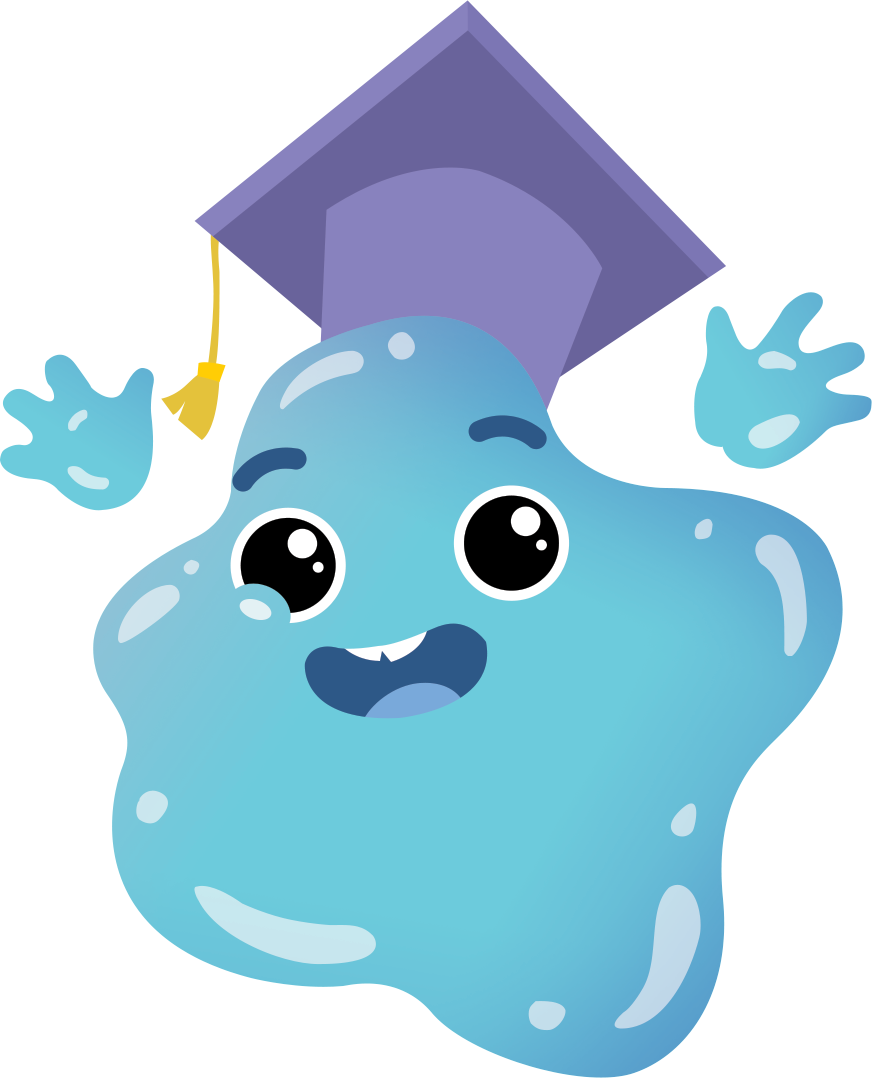 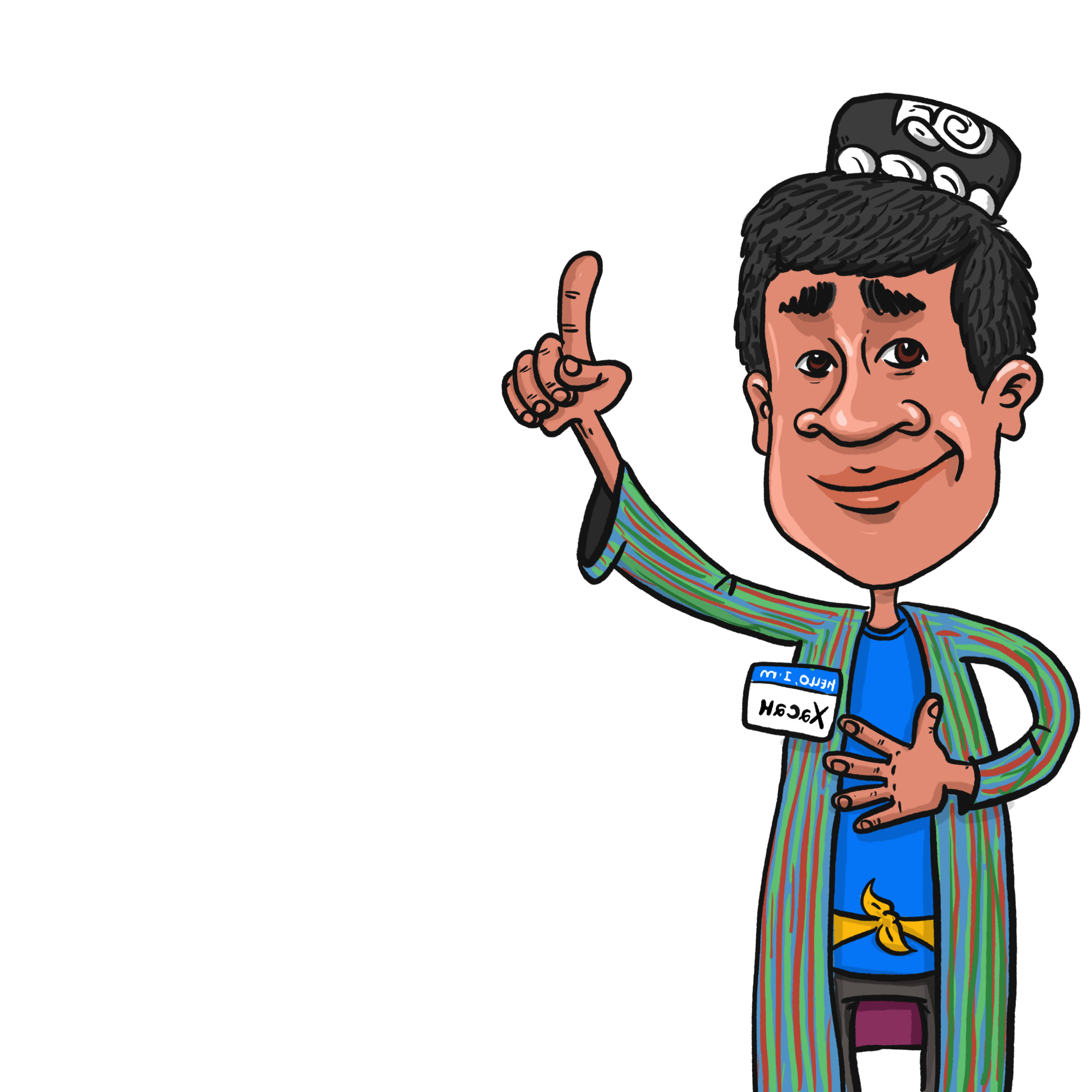 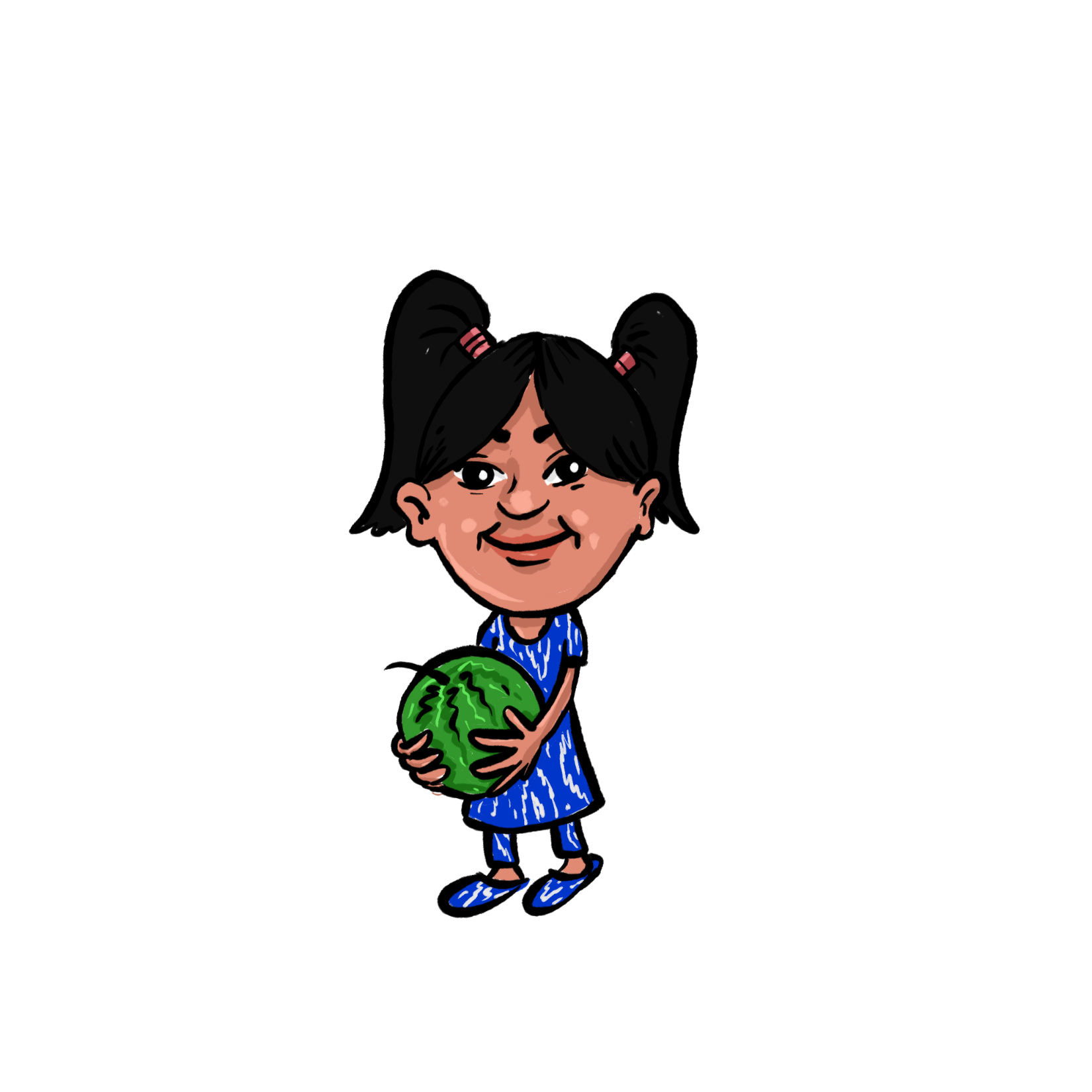 MEN IXTIYOR, 
BU MALIKA.
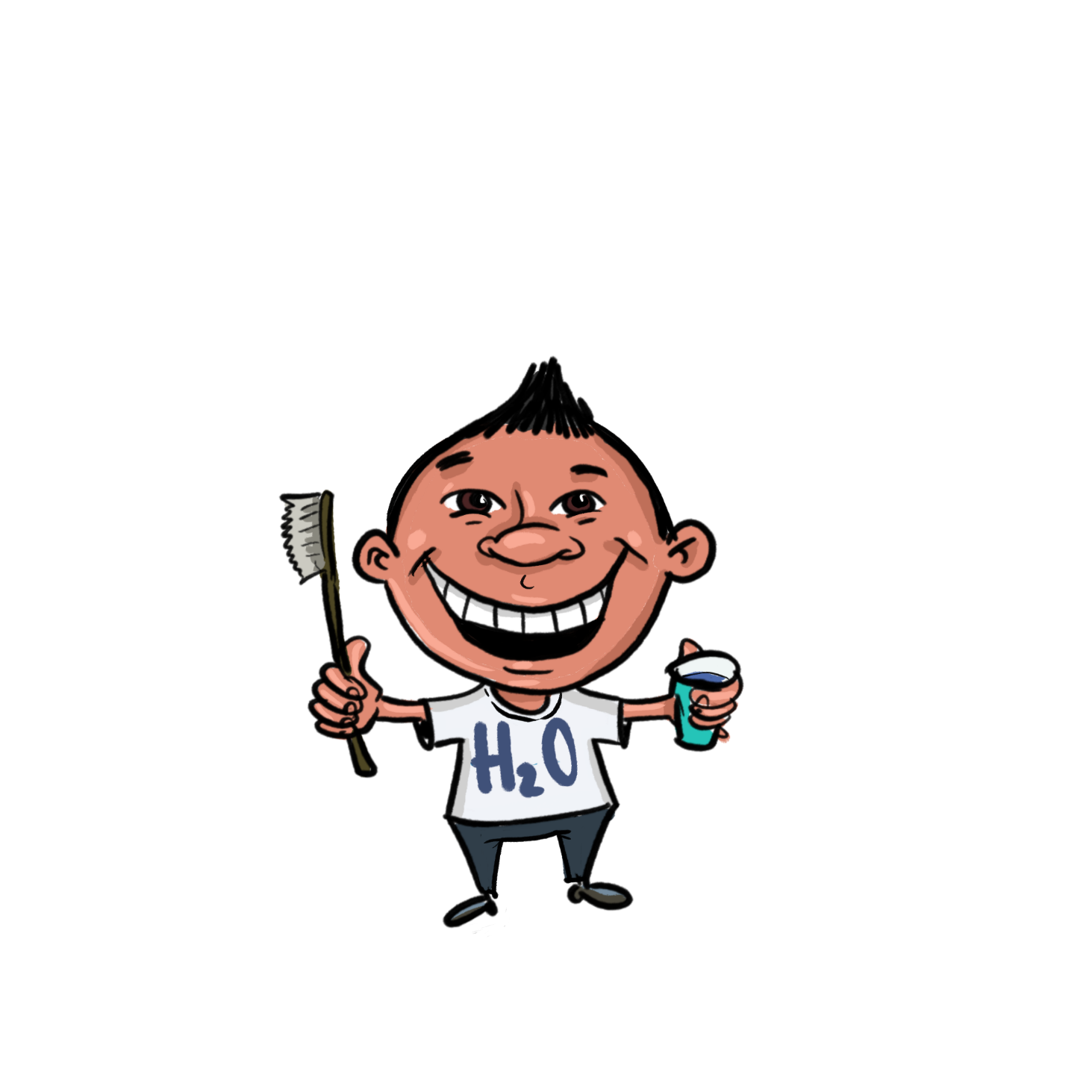 SUVSIZ  TARVUZ ETISHTIRMAYMIZ
ATROFDAGI   MUHIT  SUVGA  BOG‘LIQ.   
UNI  ASRAB-AVAYLAYMIZ!
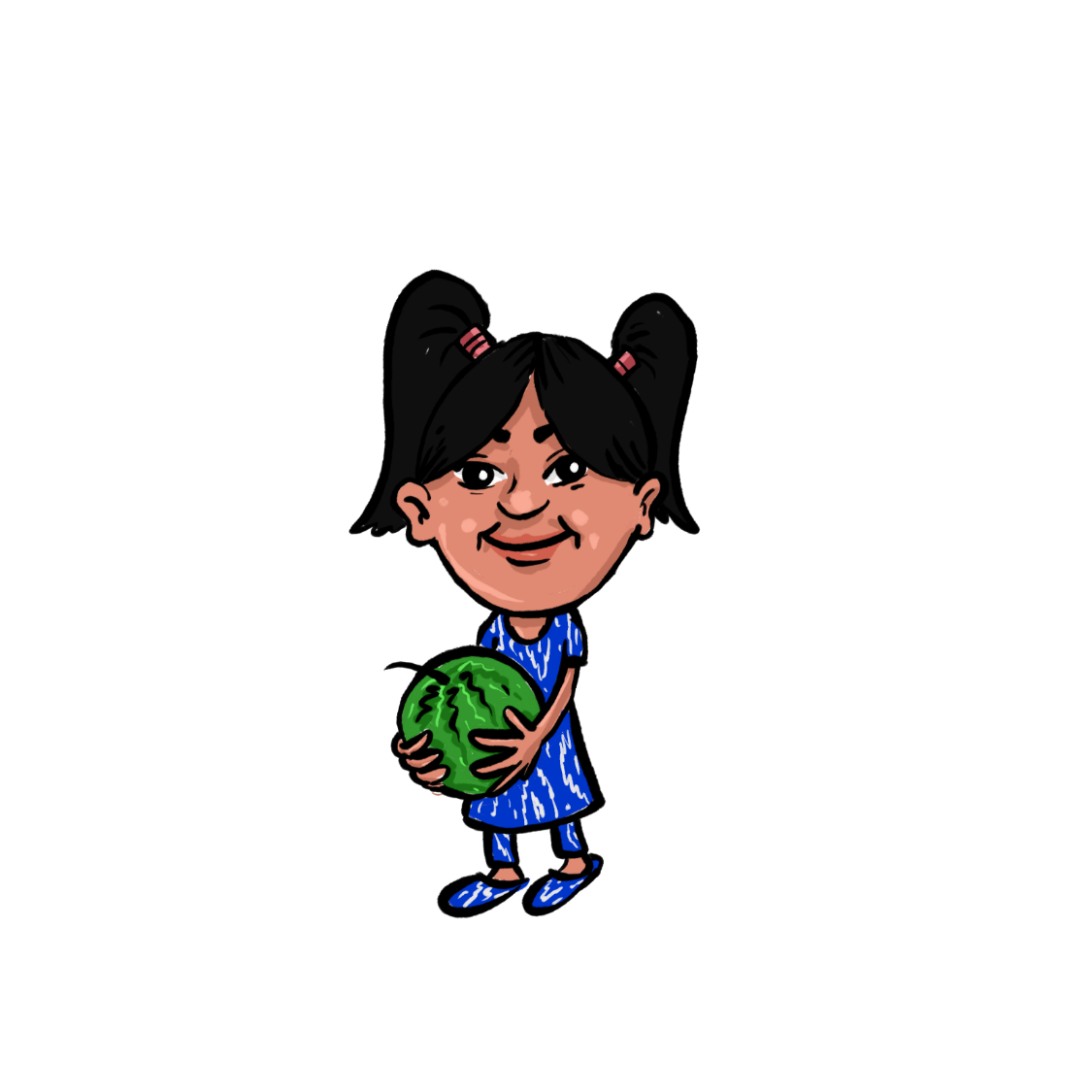 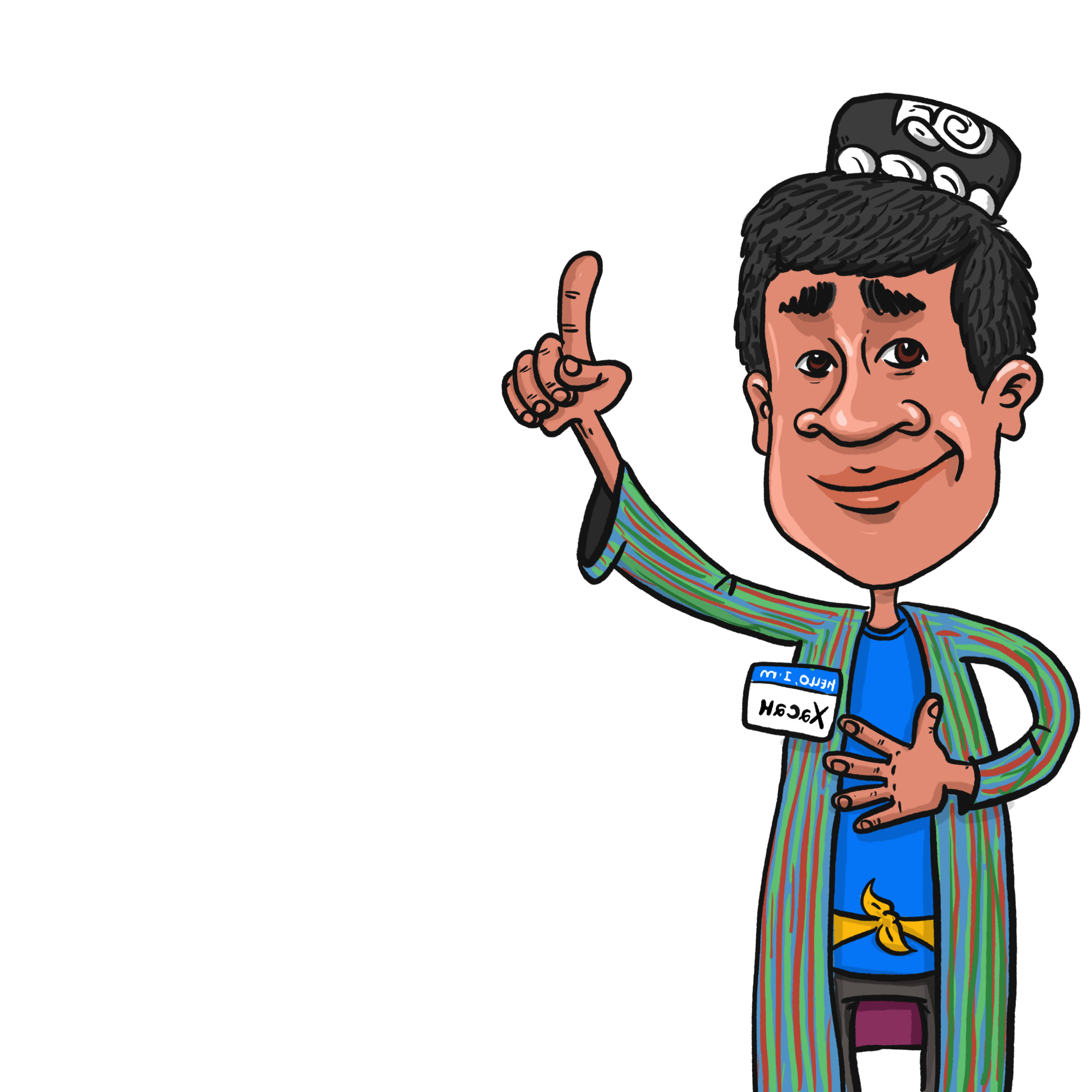 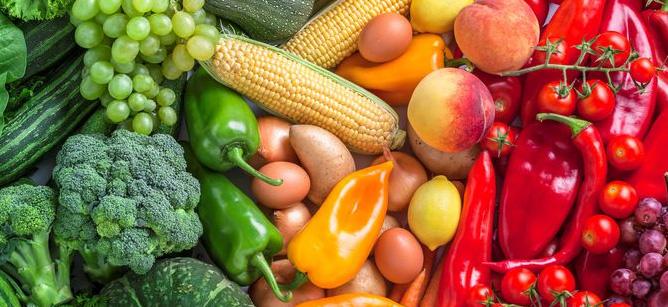 TISHLARNI  TOZALASH  HAM  BOL‘MAYDI…
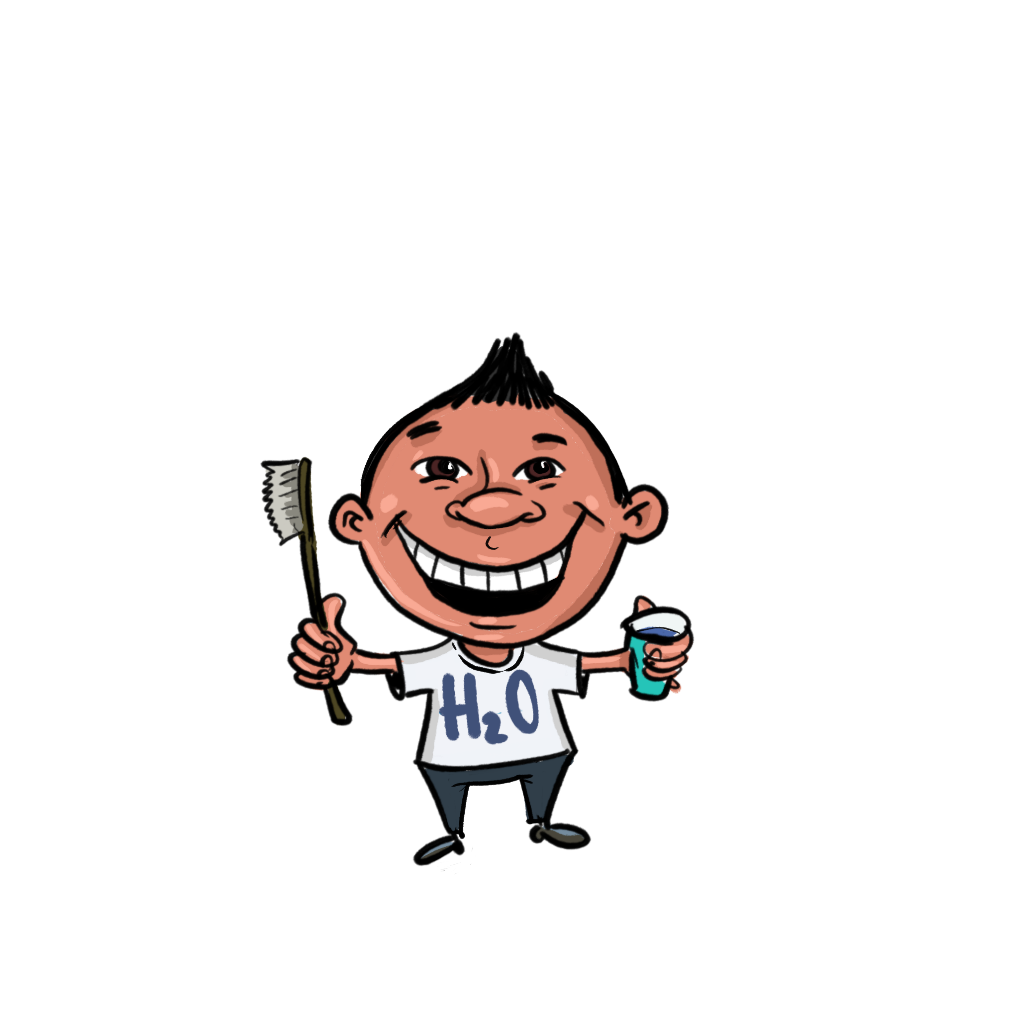 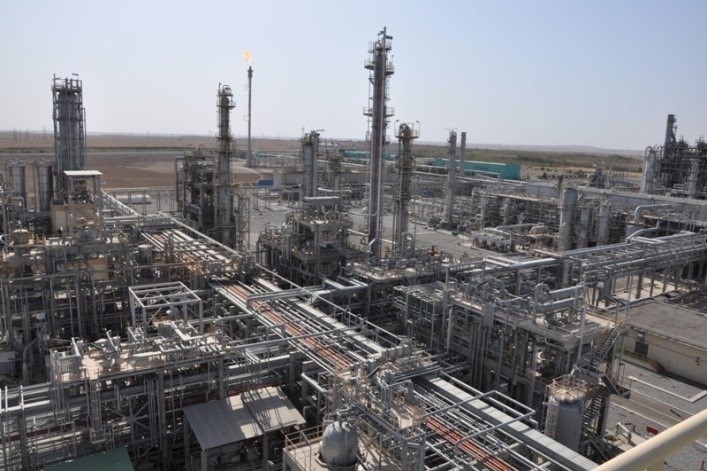 Фото: tradeuzbekistan.com, ung.uz
SUV  SHAKLGA  EGA EMAS  VA  UNI  QAYSI 
SHAKLGA  SOLSA, 
SHU  KO‘RINISHGA  KIRADI.
TA’MSIZ
HIDSIZ
SUVNING   XUSUSIYATLARI


SUV  YER  YUZIDA  UCH HOLATDA  BO‘LISHI  MUMKIN
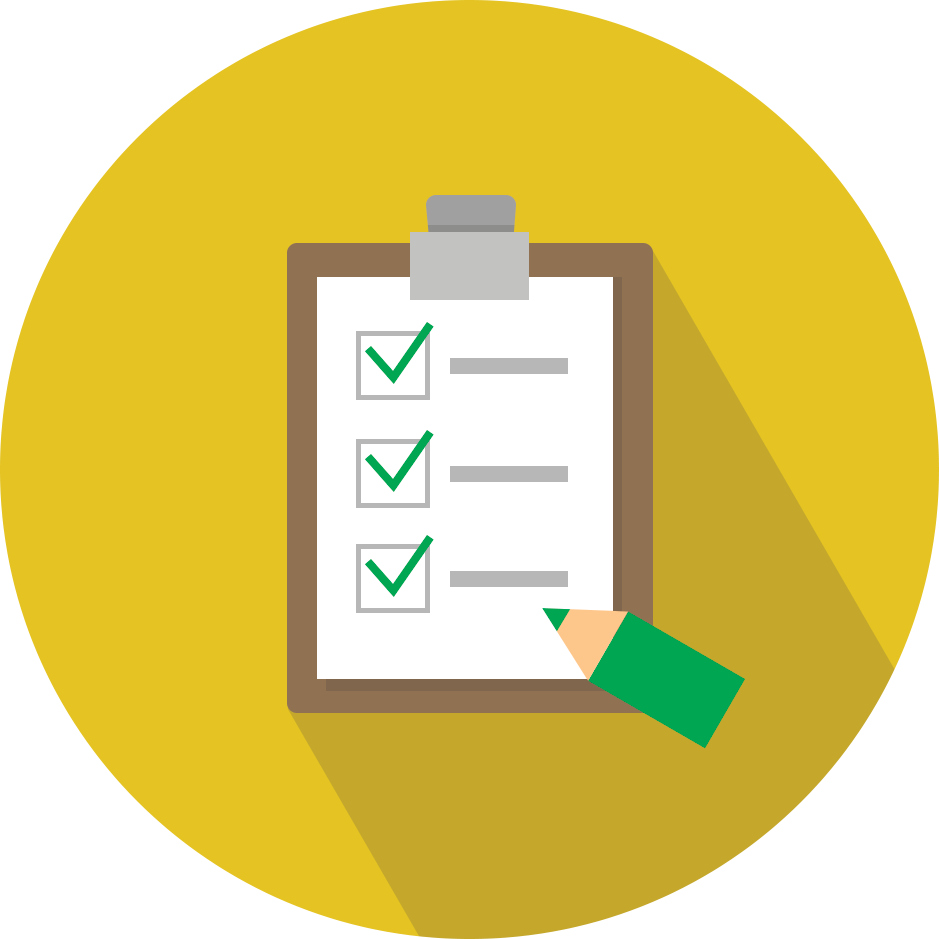 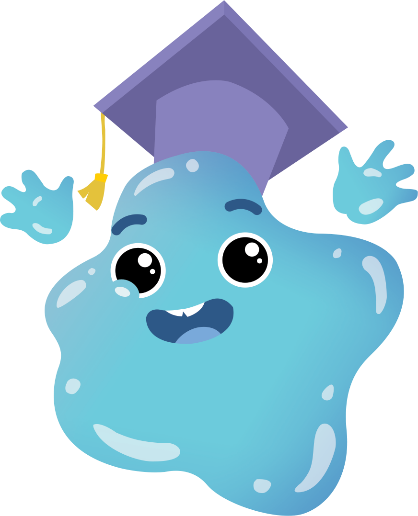 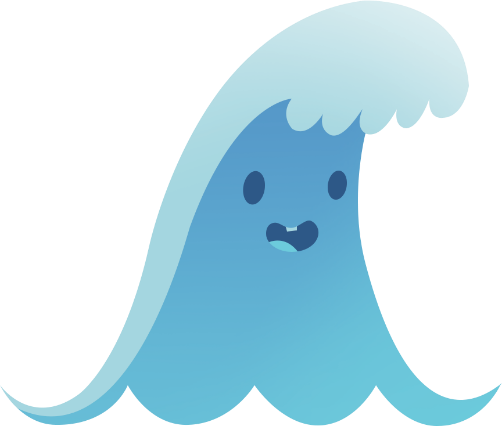 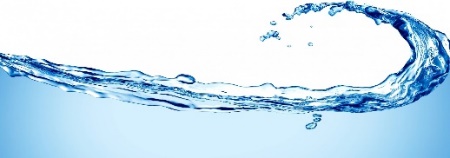 GAZ
SUYUQ
QATTIQ
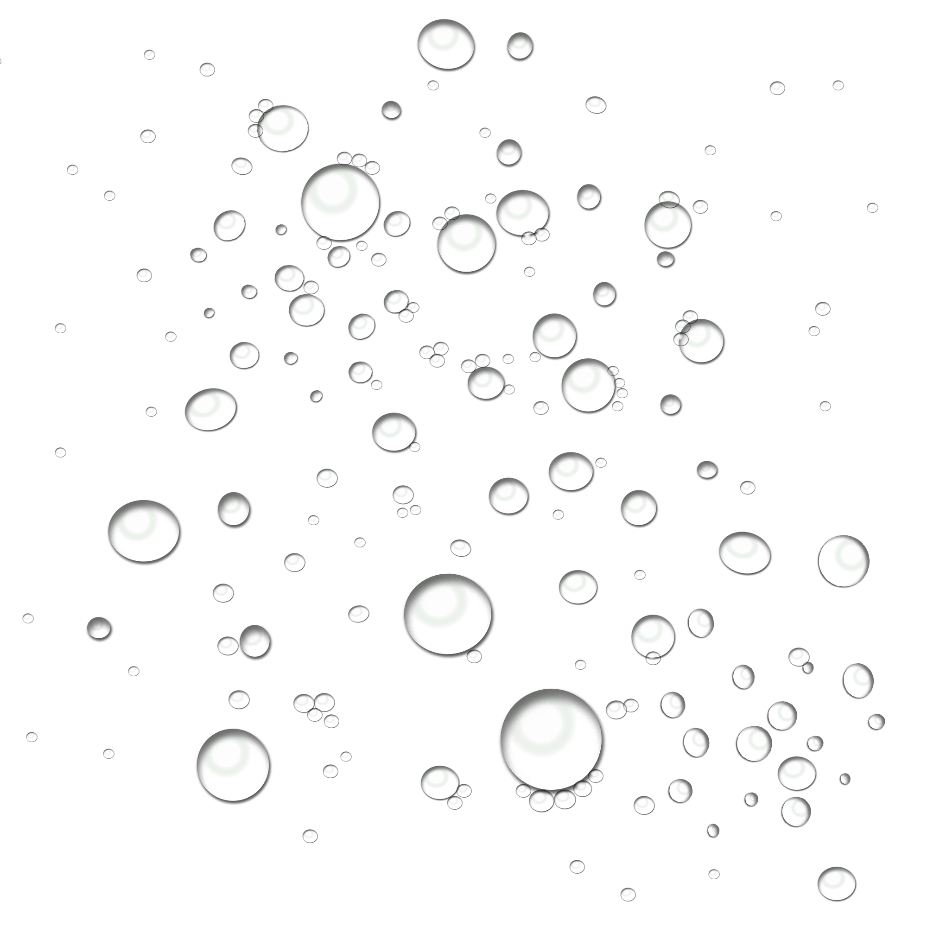 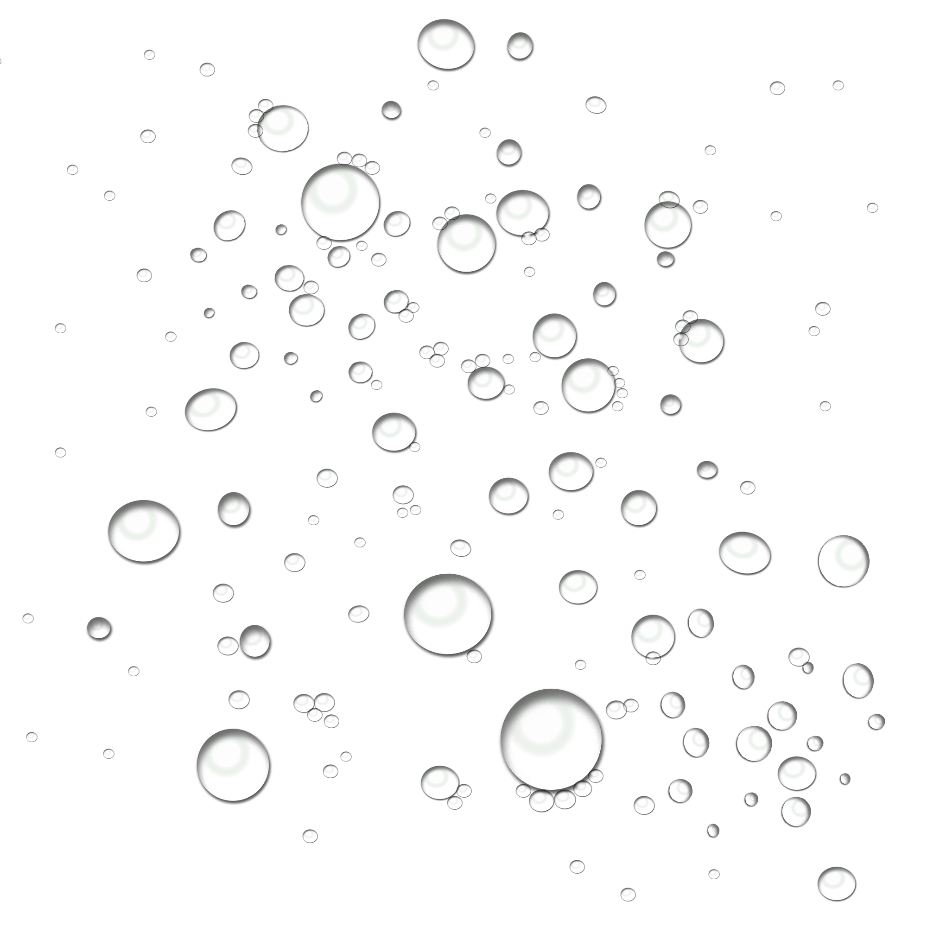 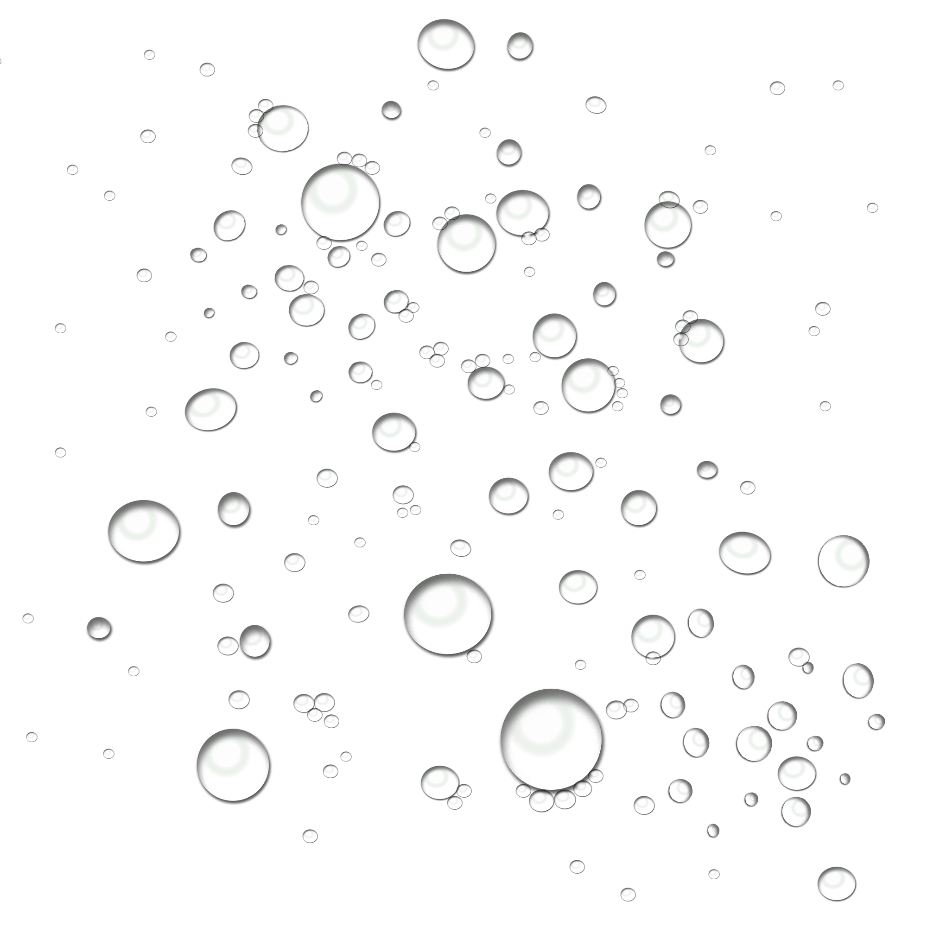 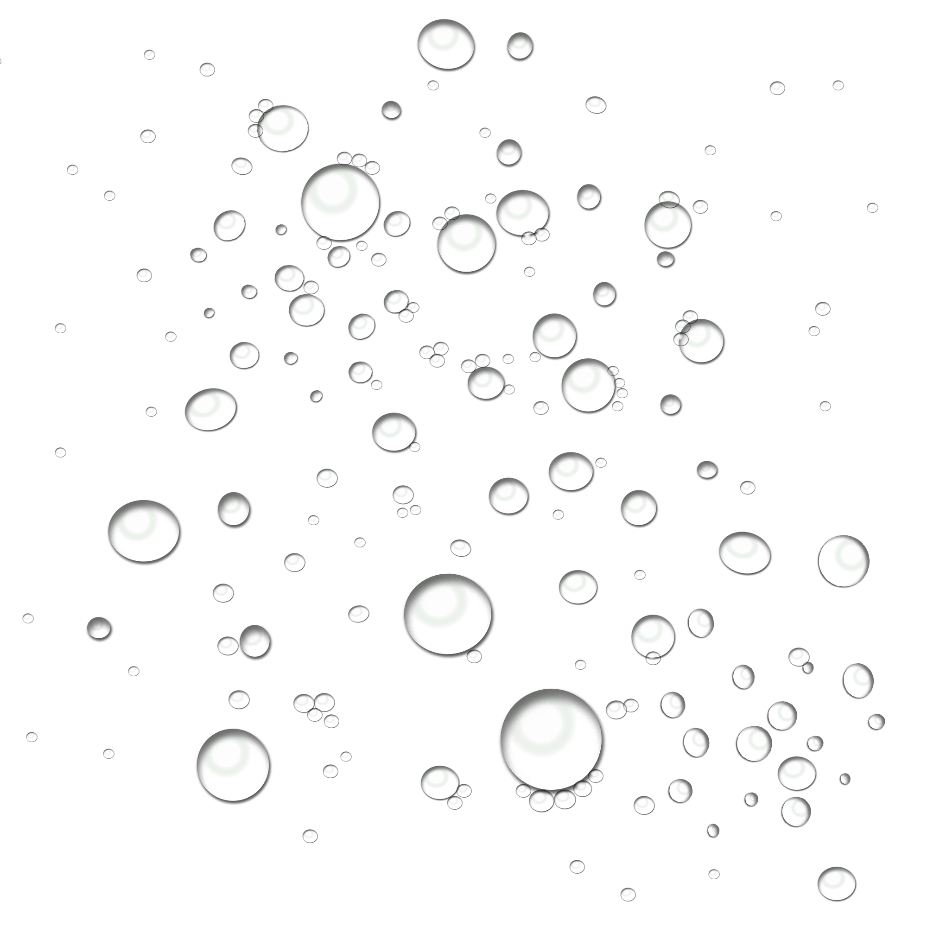 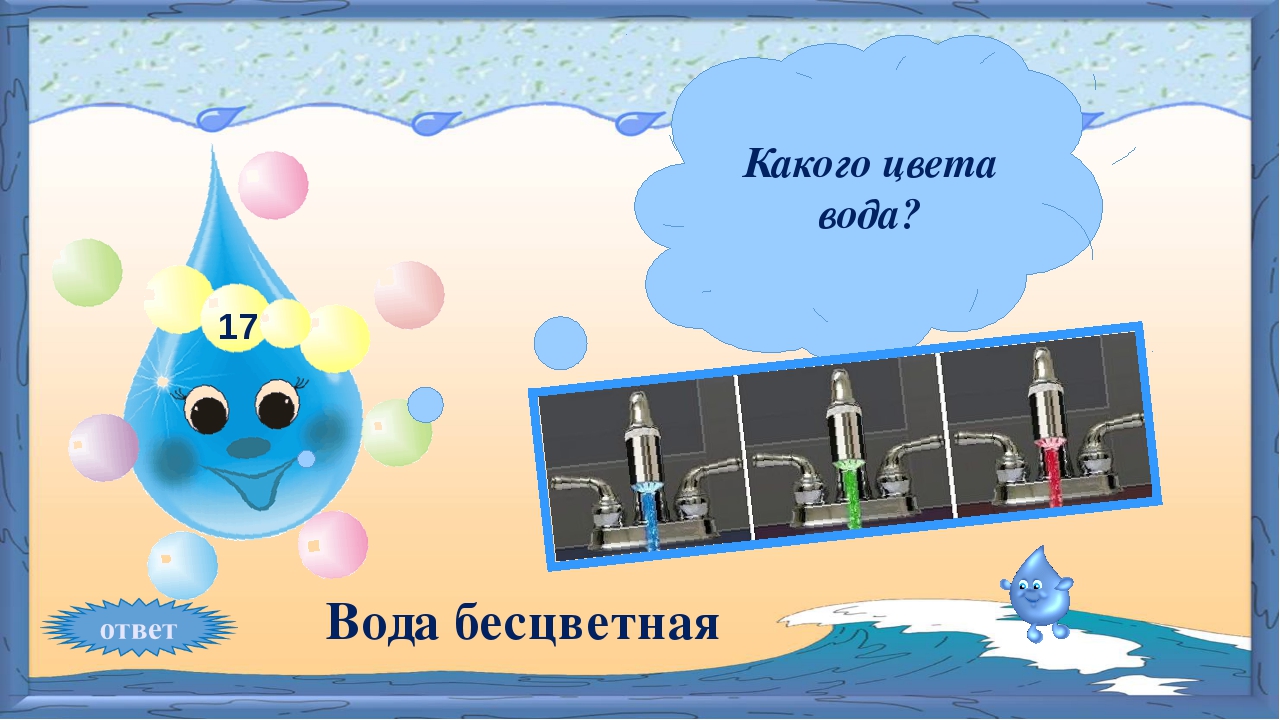 SUVNING  RANGI  QANDAY?
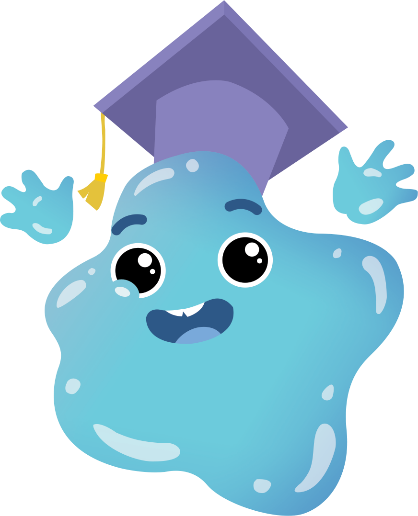 SUV  RANGSIZ  MODDADIR.
JAVOB
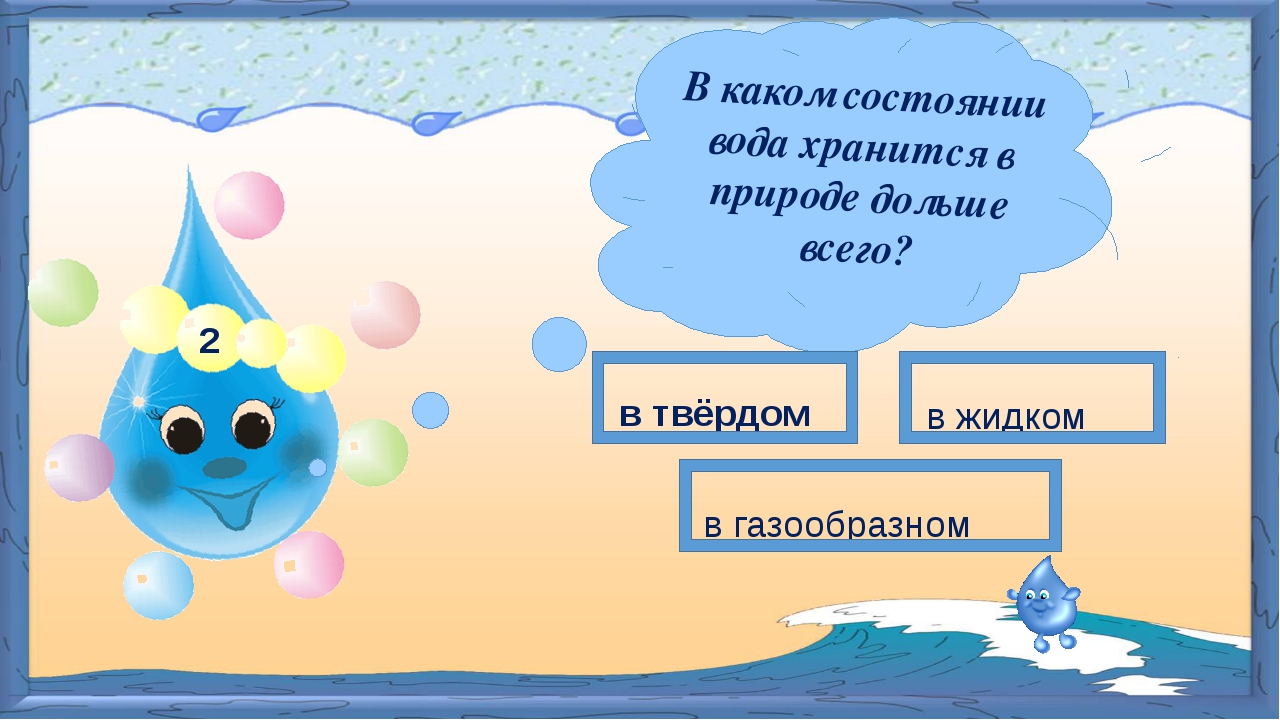 SUV QAYSI  HOLATIDA  UZOQ VAQT  MOBAYNIDA SAQLANISHI  MUMKIN?
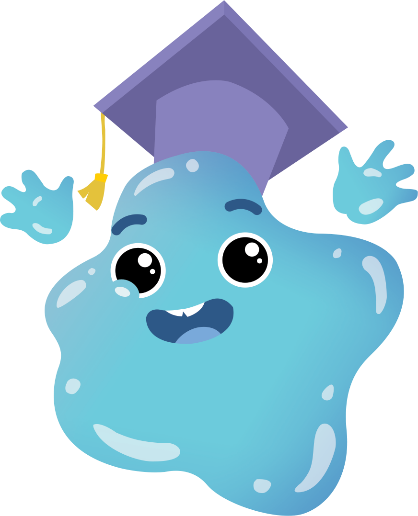 QATTIQ HOLATDA
QATTIQ HOLATDA
GAZSIMON   HOLATDA
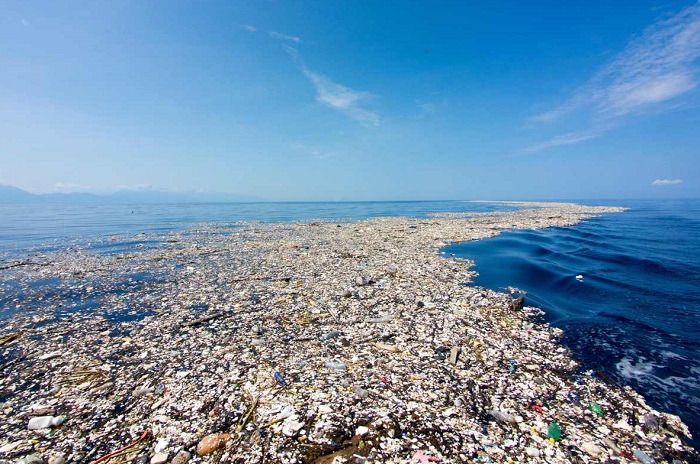 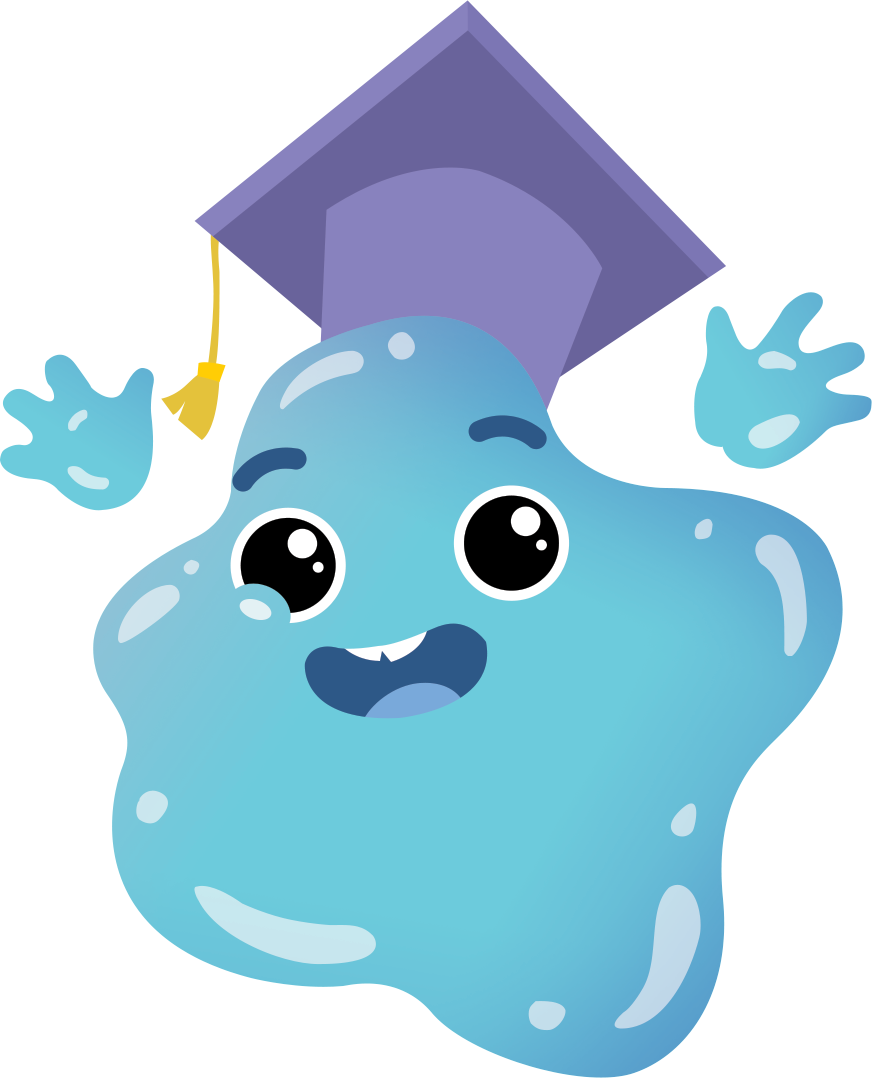 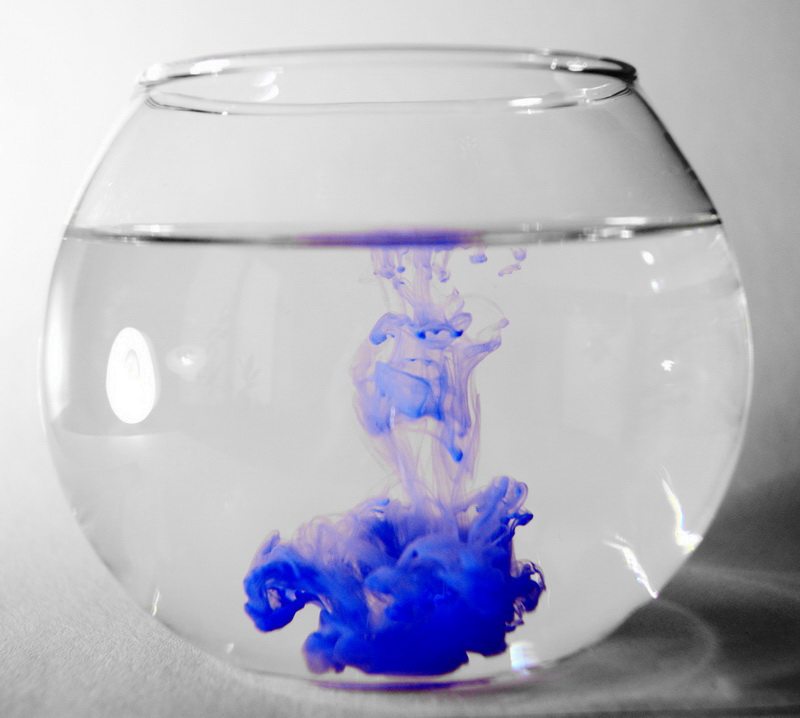 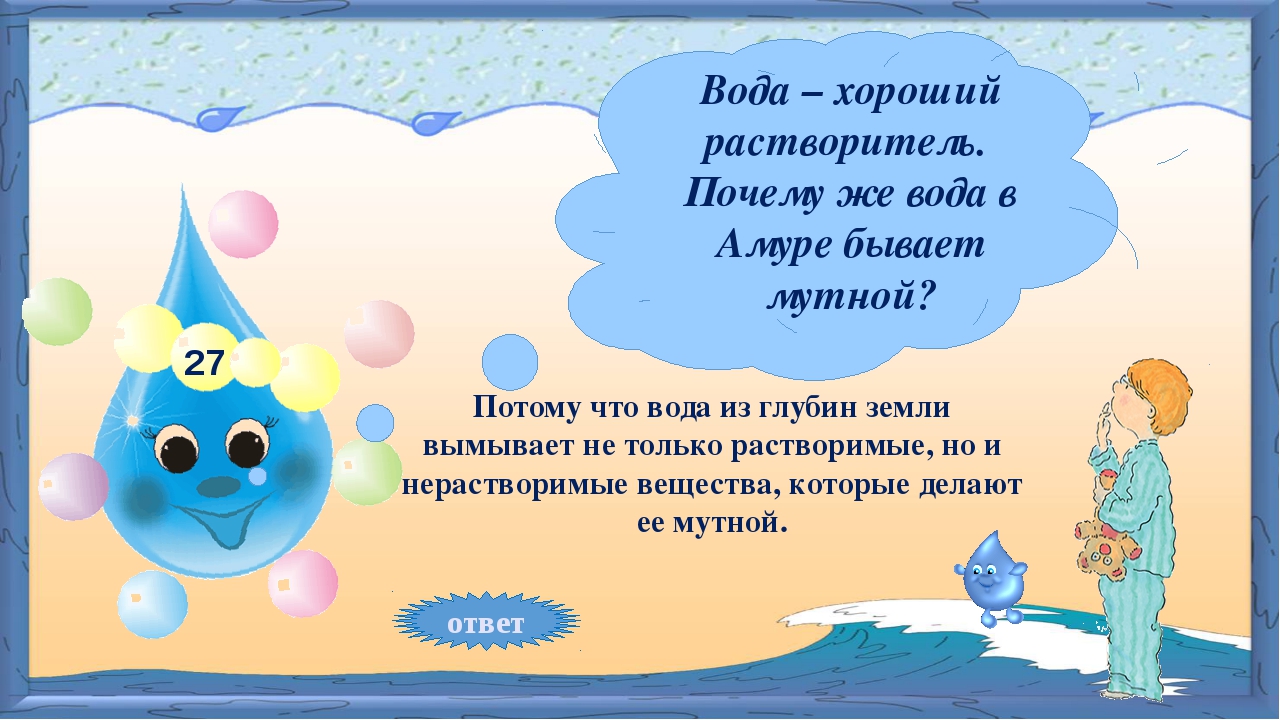 SUV  YAXSHI  ERITUVCHIDIR.  NIMA UCHUN  DARYONING SUVI   LOYQA  BO‘LISHI MUMKIN?
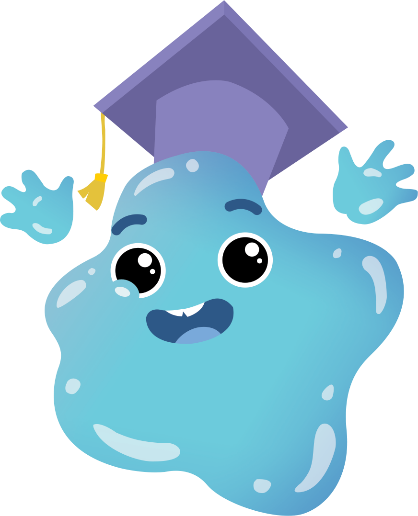 CHUNKI SUV  TARKIBIDA  YER  ZARRALARI HAMDA  BOSHQA  ERIMAYDIGAN MODDALAR  HAM  MAVJUD.
JAVOB
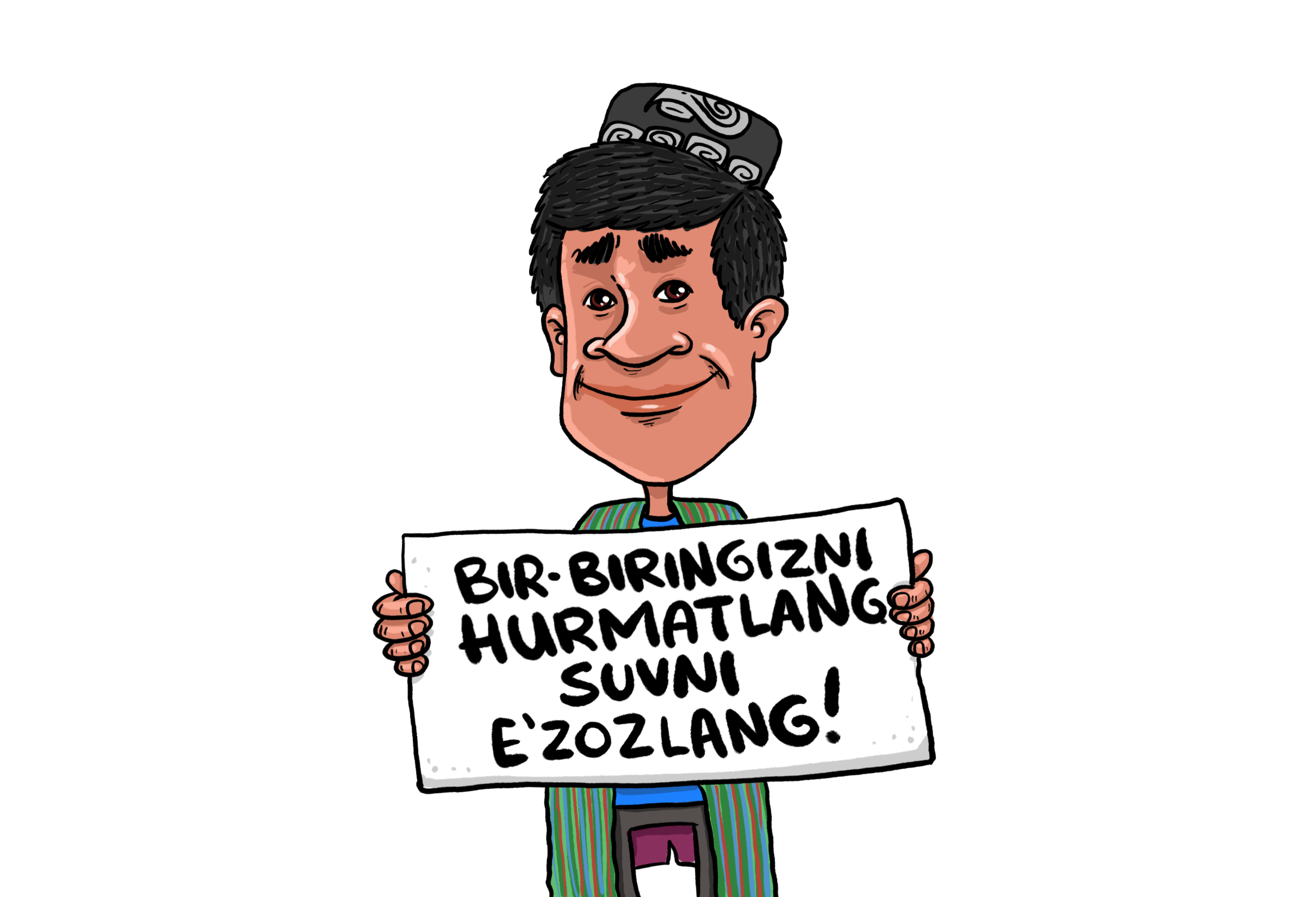